Art 2
Abstract Value Negative Drawing
What is Value?
Value refers to how light or how dark something is.
You can refer to value in general terms (“dark,” “medium,” “light” etc.) or think of value in terms of a value scale. Our eye can perceive 260 + shades of gray, but for the purposes of this class, think of a value scale with roughly TEN different values
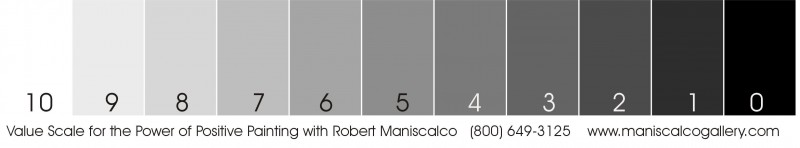 Contrast and Tonality
Contrast refers to a drastic change beween dark and light value (so going from a 0 to a 10, or a 1 to a 9, for example. Contrast gives your piece drama and interest. It will also give your work volume, form and three-dimensionality. 
Tonality still can utilize contrast, but the values change gradually from dark to light, or vice versa. (so, if you go from a 0 to a 10, you would hit most of the values in between on the way).
Gradation
Here, the transitions have been blended between the values to create tonality or gradation (a gradual change). As you can see, the different values are still there, but the change between them happens less dramatically.
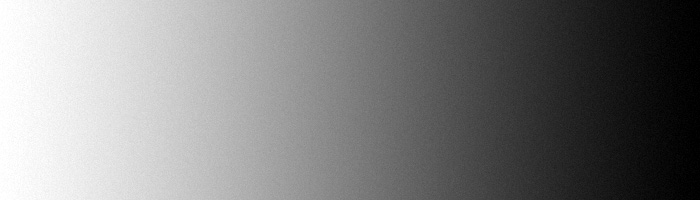 Your Assignment
You will create two drawings with the same abstract composition. Each composition will have 20 or more shapes. Each shape will demonstrate a range in value, using both contrast and gradation/tonality. 
In the second drawing, the criteria is the same, but you will REVERSE your values (so, wherever there was a light value in the first drawing, there will be a dark value in the second drawing). If you’ve ever seen a negative photograph, this is similar to that idea.
Set Up
Make a series of intersecting lines across your paper to form 20 or more shapes. 
Hold your paper up to the window or use the light table (or you may just be able to see the original lines, depending on how dark you made them). Trace the outlines onto the second paper. You should now have two of the exact same designs. 
Begin to shade the first design, establishing a range of value. Utilize pencil pressure variety to achieve different dark and light values. Use your finger or a tortillon to smudge. Remember- contrast AND tonality! Also, try to minimize your outlines by bringing the values right up to the edge of each shape.
The Second Part…
The first piece should be a fairly straightforward review of value, contrast, and gradation. The second piece will present a little more of a challenge! 
Remember, you want to utilize opposite values of what you used in the first piece. You can use value scales to determine the value you originally used and the negative value that corresponds to it. 
Everything else is the same (gradual transitions, contrast etc.).
This assignment is intended to make you to think about the values you’re using in terms of darkness and lightness. It will come into play in our next assignment when we create a tonal still life drawing and attempt to observe values in real life
Value Scale
Figure out what value you have, and what value it corresponds to (use the posted chart and your individual value finder)
1 goes to 10
2 goes to 9
3 goes to 8
4 goes to 7
5 goes to 6
6 goes to 5
7 goes to 4
8 goes to 3
9 goes to 2
10 goes to 1
Due Date Information
This project needs to be handed in with a completed rubric (front and back) on September ______________. 
If I see that the entire class needs extra time, it will be given. However, extra time is given ONLY if I see the entire class working consistently. 
Every day the project is turned in late, it’s 5 points off. 
If a project is turned in without a name on it and/or the project isn’t turned in with a completed rubric, it’s 10 points off.